Transcription and Translation (pg 6)
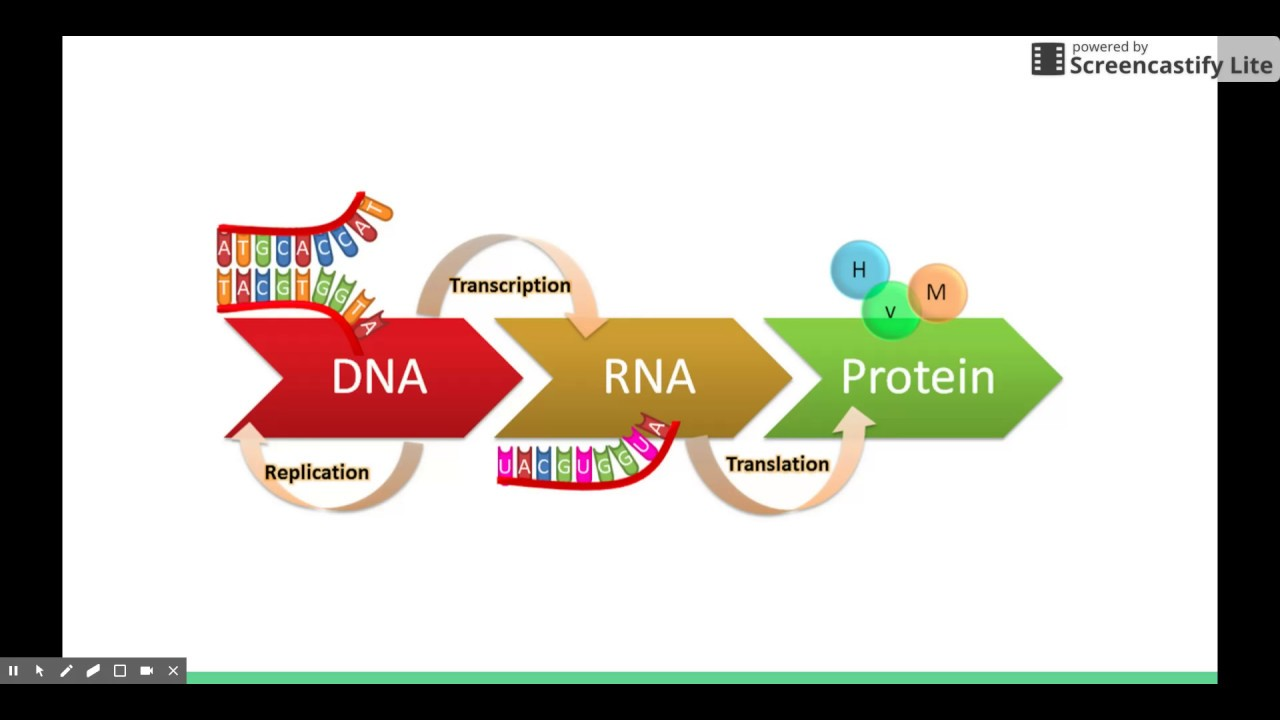 We know
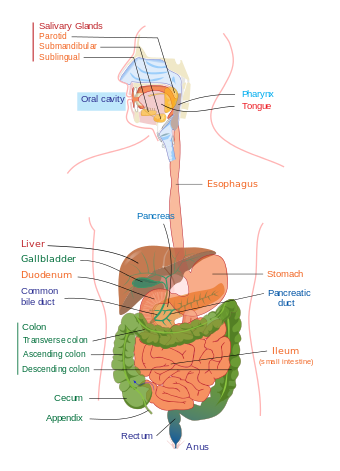 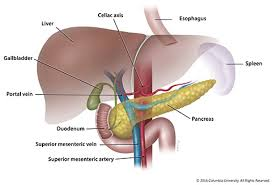 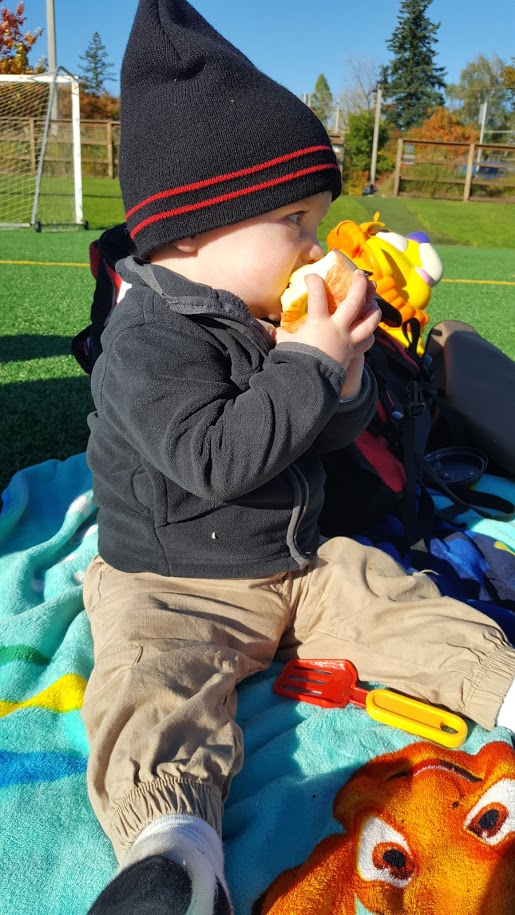 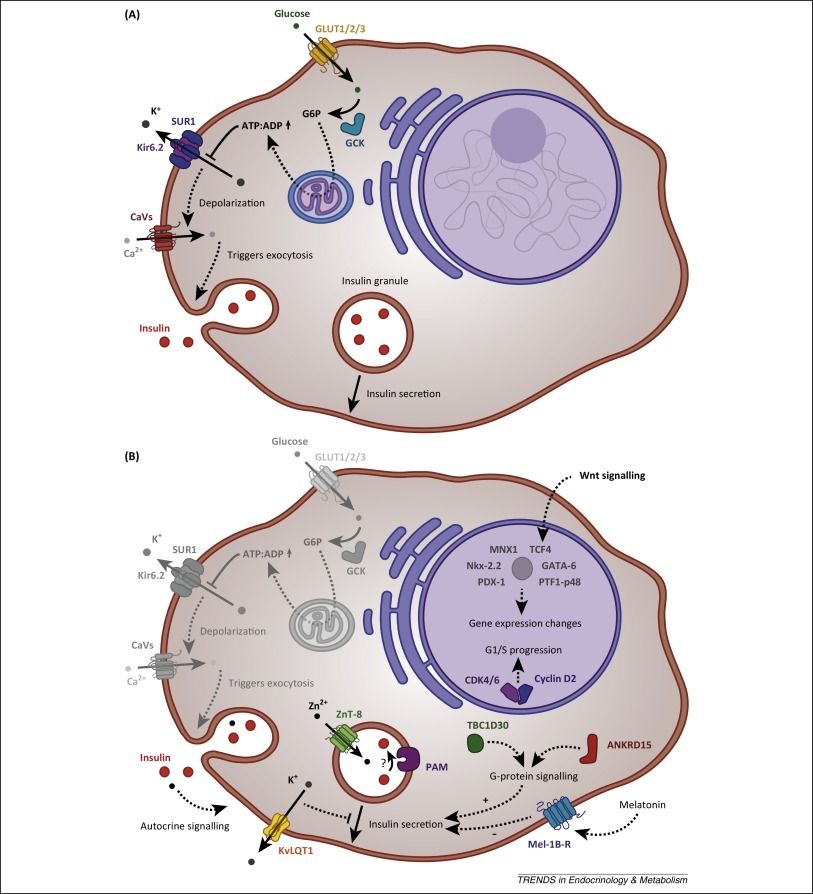 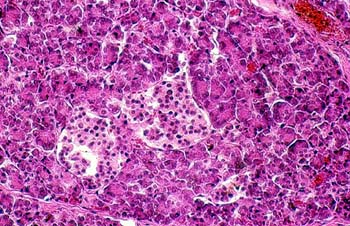 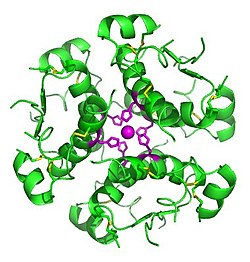 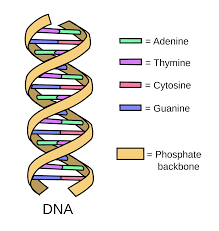 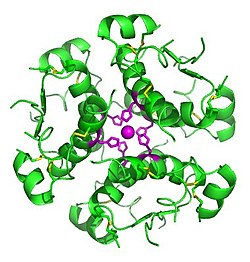 ?
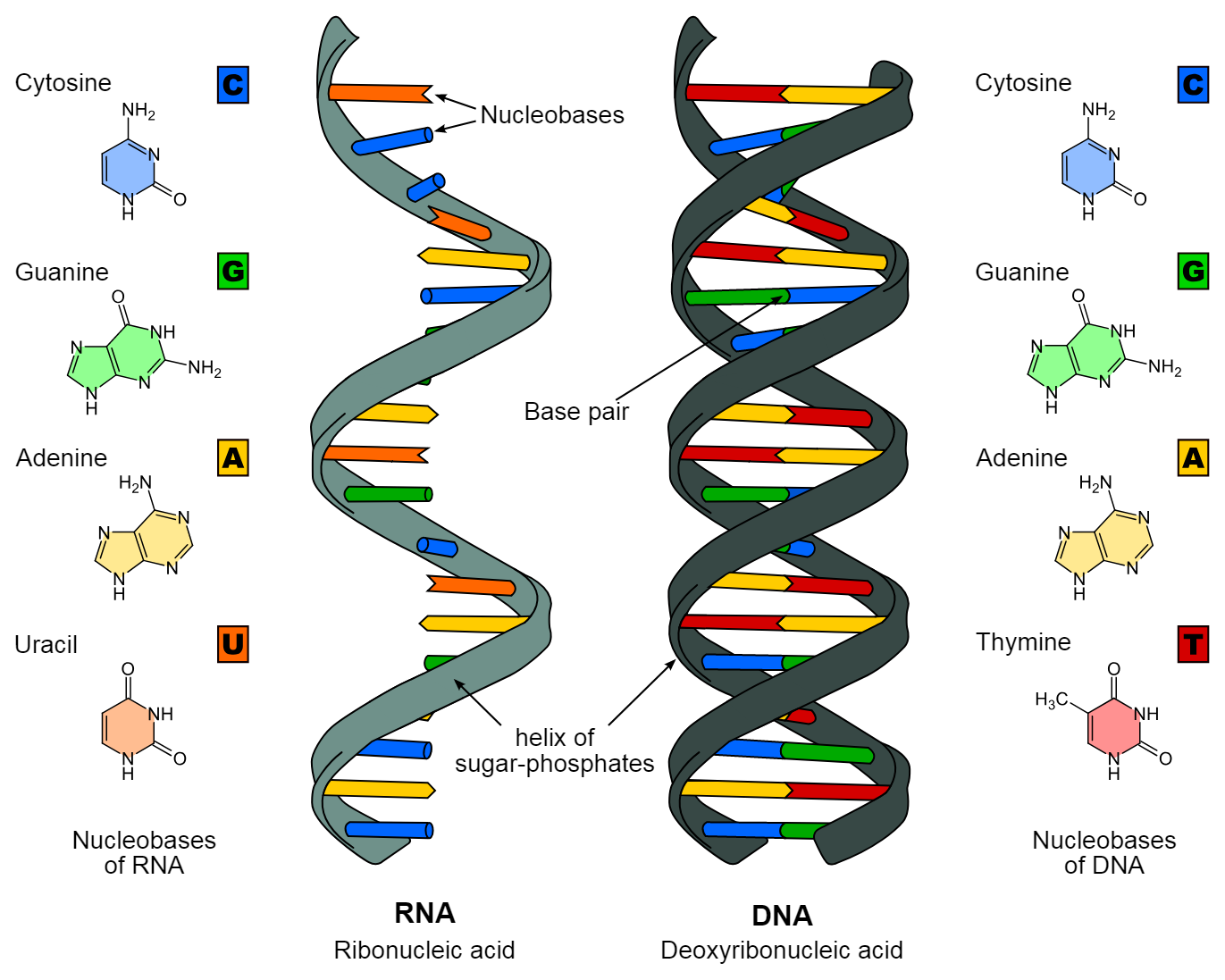 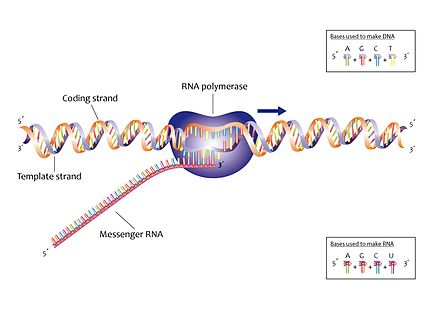 RNA Polymerase - makes mRNA from the DNA
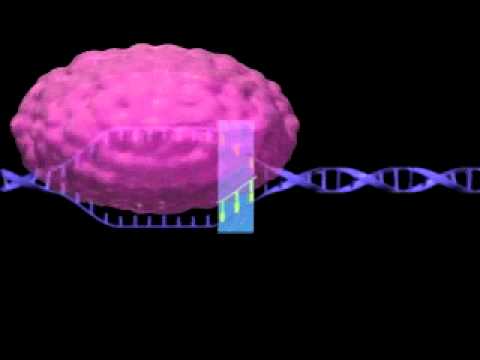 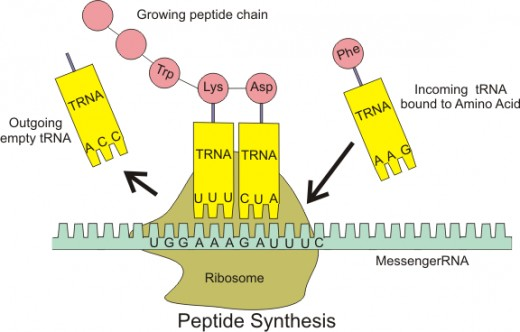